PTN208
充份延伸SharePoint在工作流领域的应用─K2 blackpoint
關於 K2
K2 是快速成长的全球性公司 
K2 拥有广大的爱用者社群 
K2 与各类型伙伴建立紧密的配合 
K2 与 Microsoft 有悠久坚强的合作关系 
流程驱动应用平台 
客户的满意，是我们的坚持
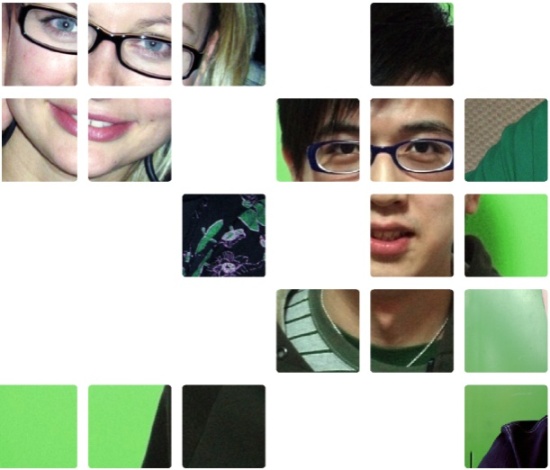 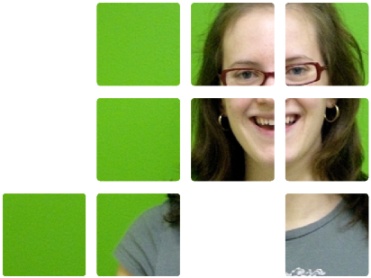 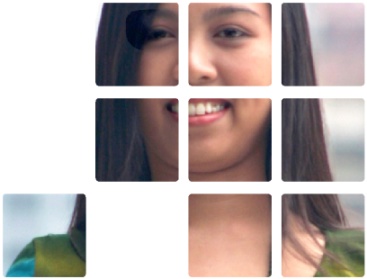 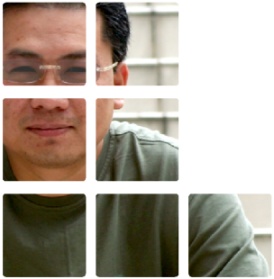 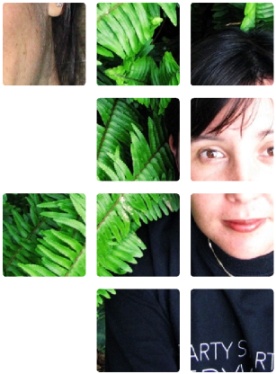 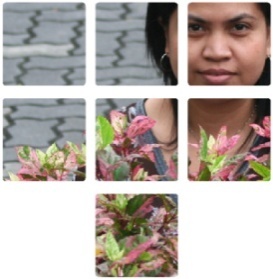 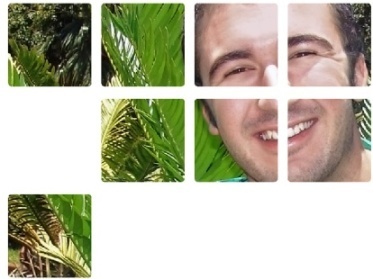 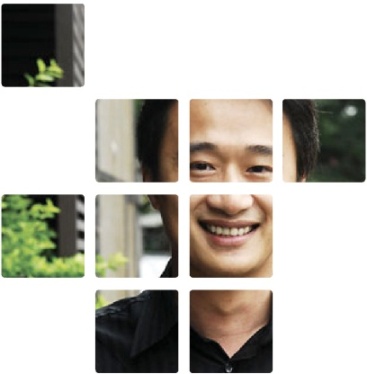 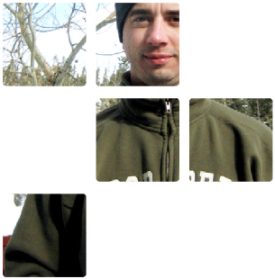 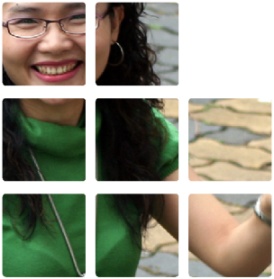 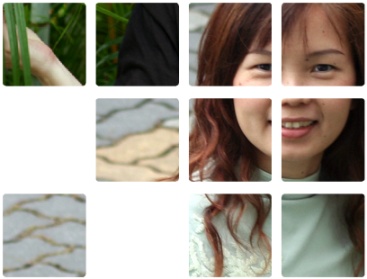 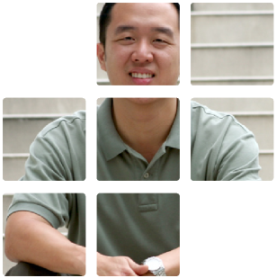 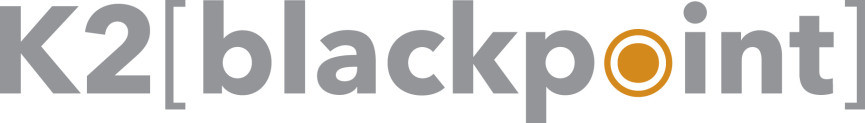 K2 [blackpoint] – 讓 SharePoint 工作流程  不用寫程式碼  功能更多 ! 

建立流程驱动应用程序的强大工具 
以 K2 [blackpearl] 技术为基础，提供无可比拟的功能与扩充性 
Office 视觉风格，易学易用的工具
擴展 SharePoint
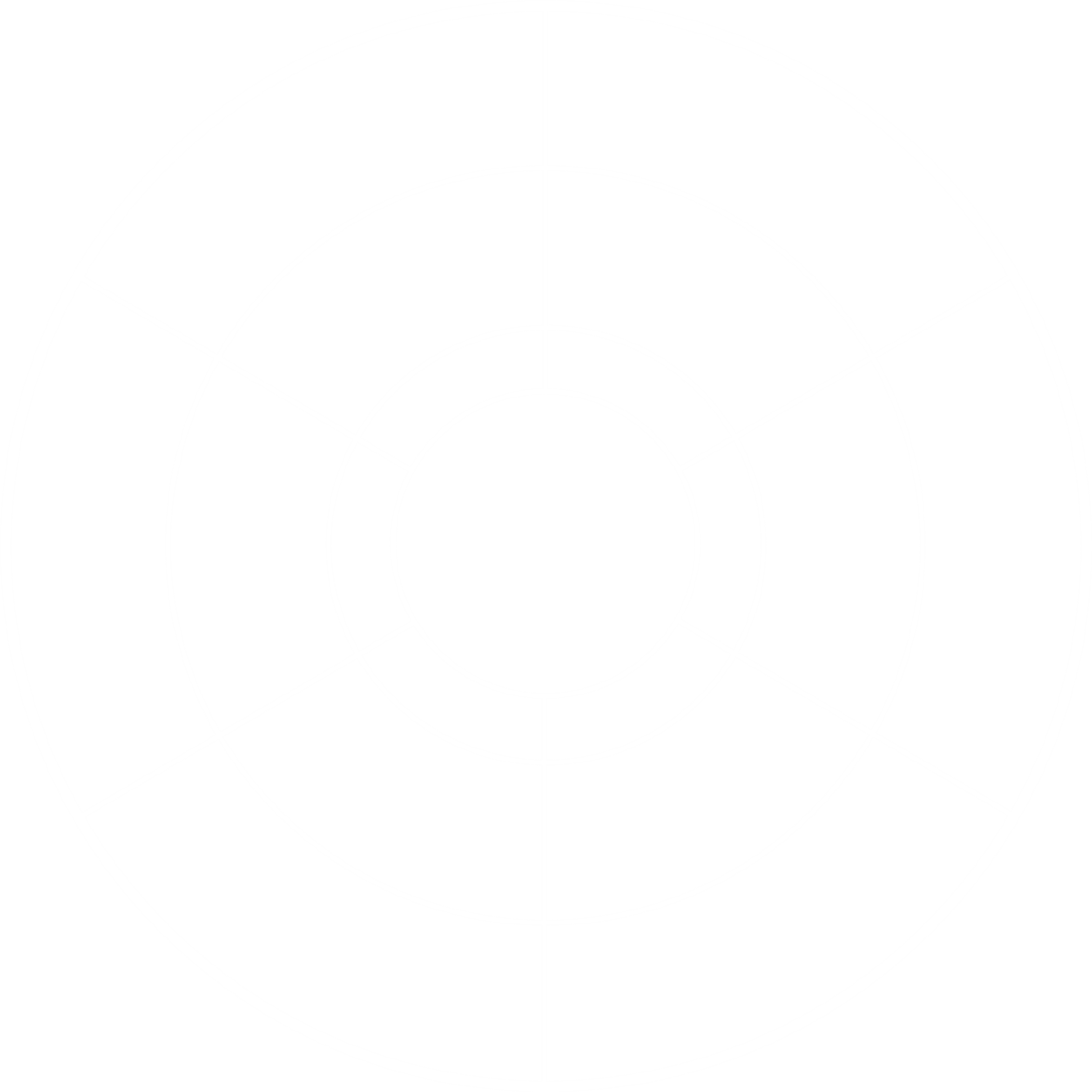 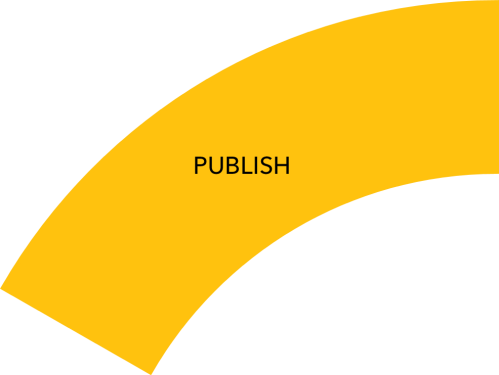 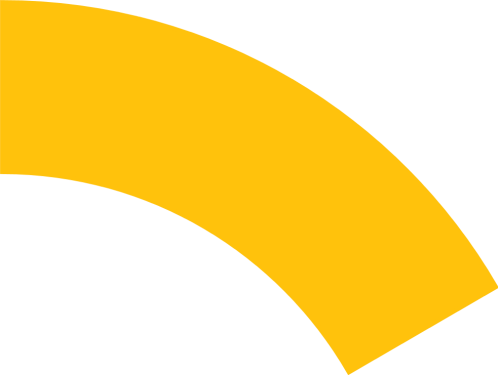 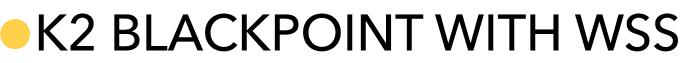 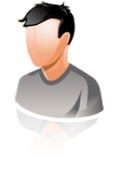 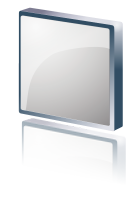 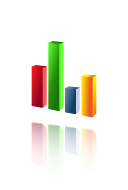 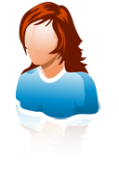 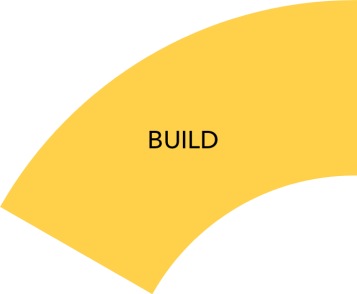 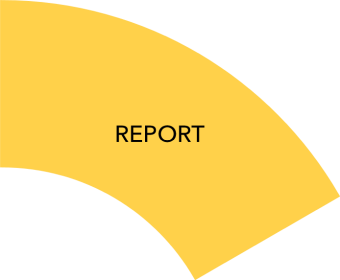 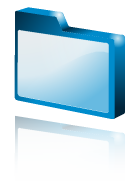 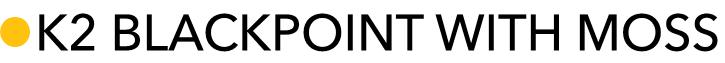 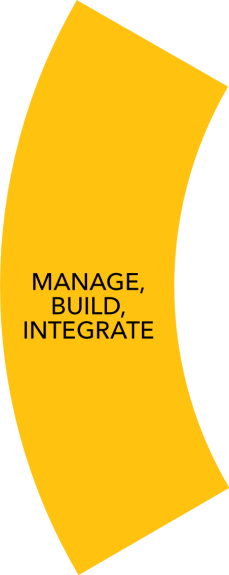 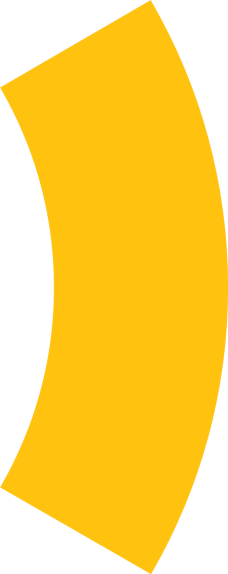 > 使用 InfoPath 或 ASP.NET 建立表單
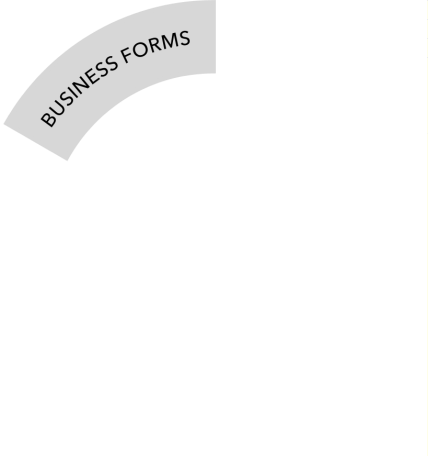 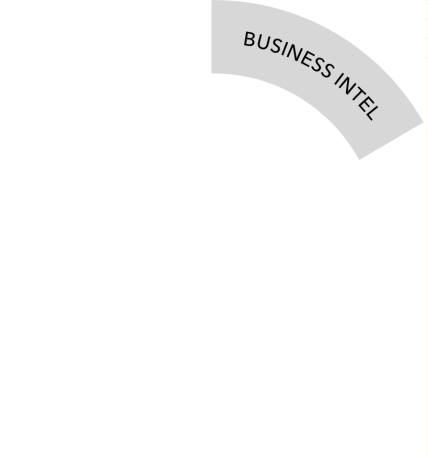 > 管理網站內容> 為各類業務系統建立流程應用> 支援記錄管理 (Records Management)
> 在流程入口網站呈現流程工作> 管理清單與文件庫> 管理清單項目與文件
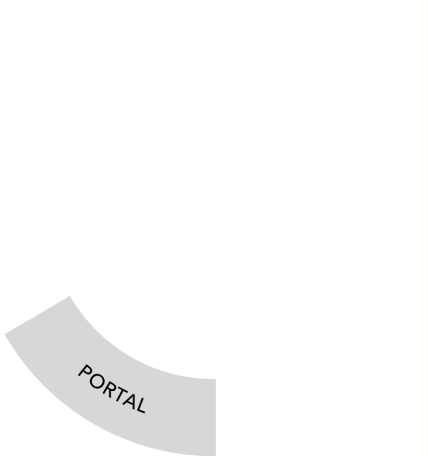 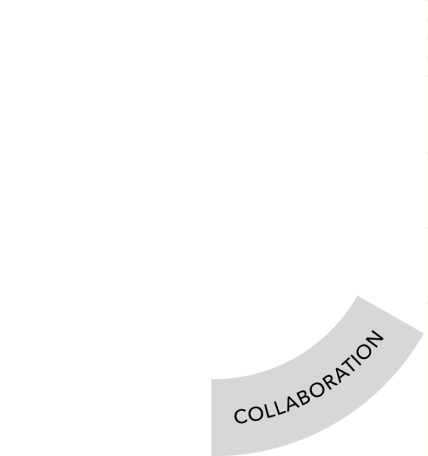 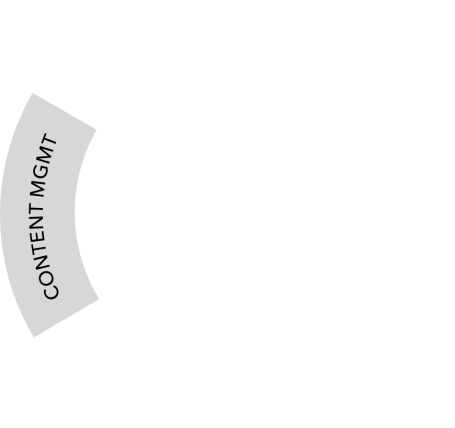 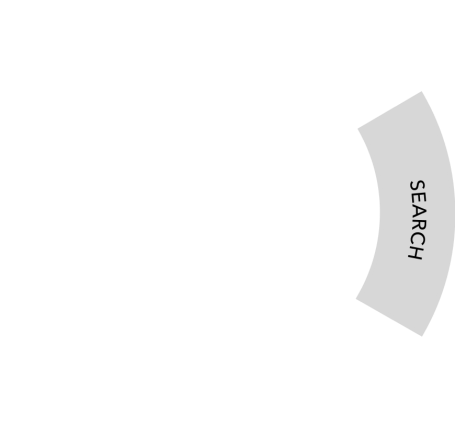 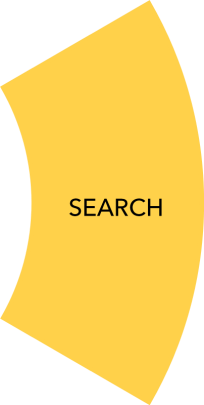 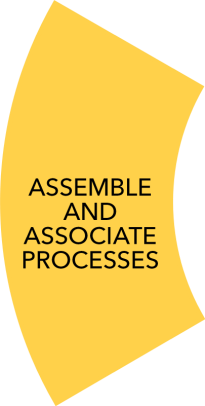 > 用 Form Server 發佈表單
> 搜尋 SharePoint 內容> 在流程中運用搜尋結果
> 用 K2 ADO.NET    Data Provider 製作客製化報表> 在流程入口網站呈現流程資訊> 即開即用定型報表
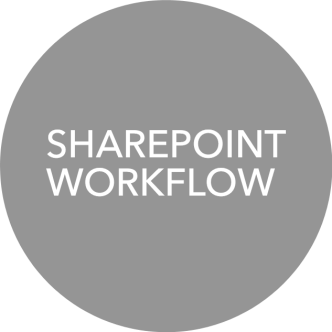 > 使用 Office 風格的流程設計工具建立流程> 利用自動代理功能管理流程工作
> 可作流程關卡跳級> 工作代理與跳級
> 跨站台、伺服器串聯流程> 將內容類型與流程做關聯
> 與 SharePoint Workflow 整合
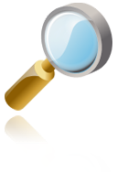 > 提供管理站台與工作空間
> 透過 Office 工作窗格、瀏覽器或工作清單取用工作事項
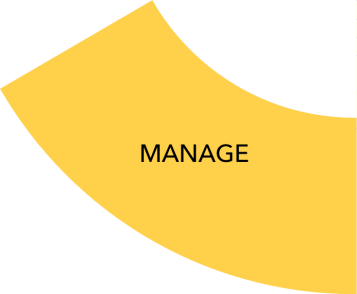 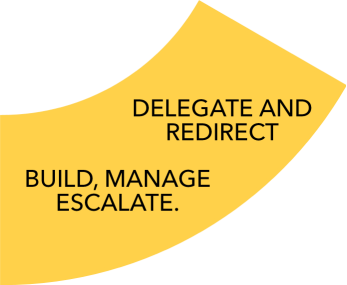 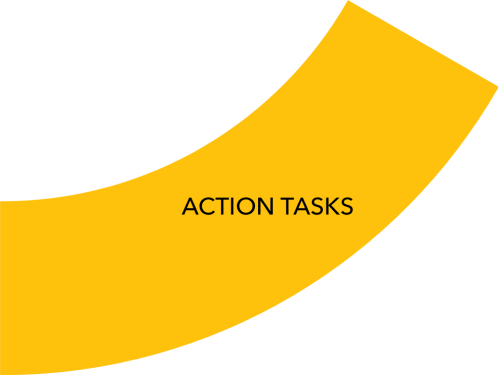 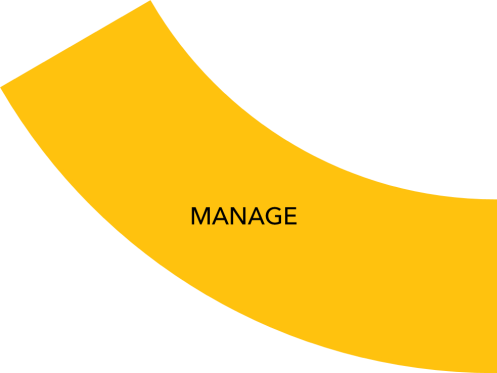 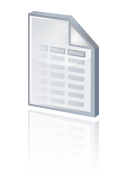 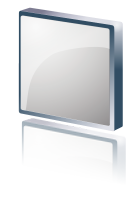 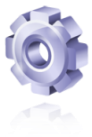 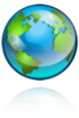 演 示
K2 blackpoint集成SharePoint建立工作流解决方案
K2 产品线可伴随您的需求扩充
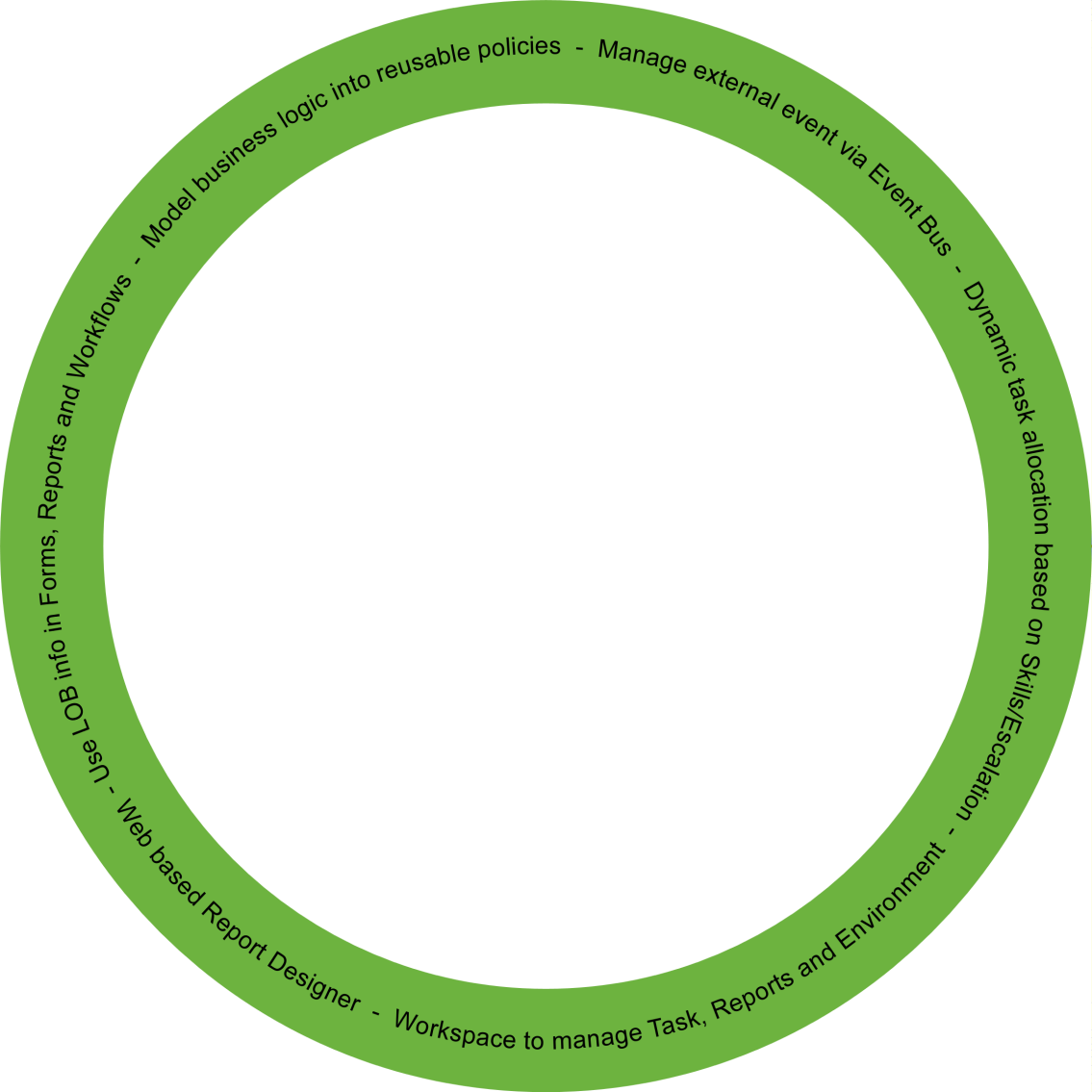 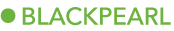 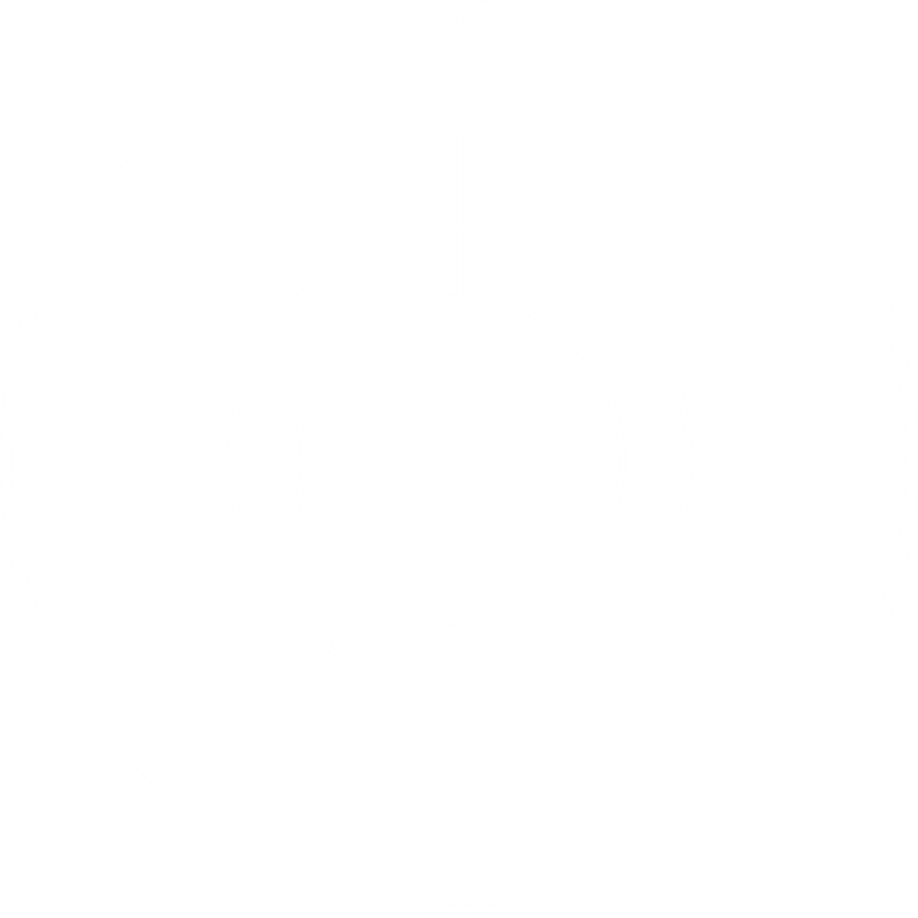 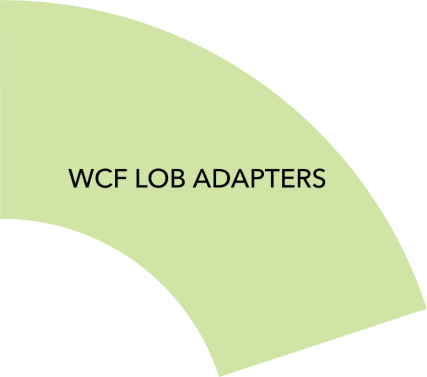 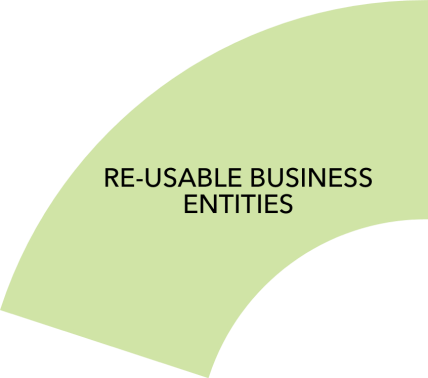 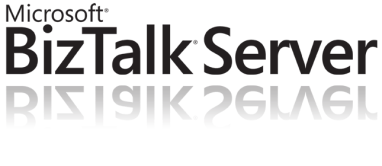 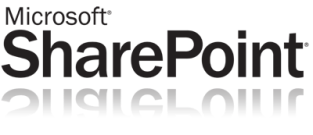 > 獨家 SmartObject 技術, 從多個 LOB 系統建立可重複使用之商務元件模型
> 透過 K2 connect 整合SAP
> 用 K2 Studio for Visio, 透過圖形化介面設計流程
> 利用 Office 工具加強協同工作
> 從程式碼層次存取調用工作流程組件> 運用 LOB 系統中的資料建立表單導向解決方案
> 利用 K2 Studio for Visual Studio 以圖形化方式設計流程
> 與 Team Foundation     Server 整合, 實現原始碼控管
> 透過 BDC 展露可重複使用的商務元件
> K2 connect 支援各種 WCF LOB 介接器
> 設計人對系統與系統對系統之工作流程解決方案
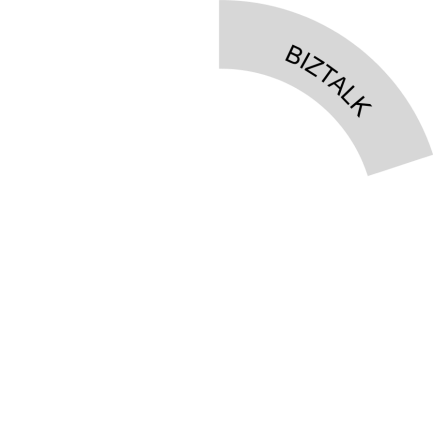 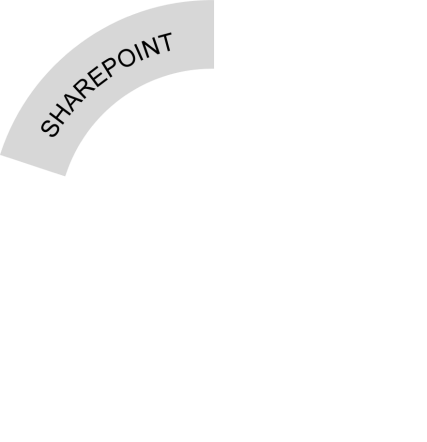 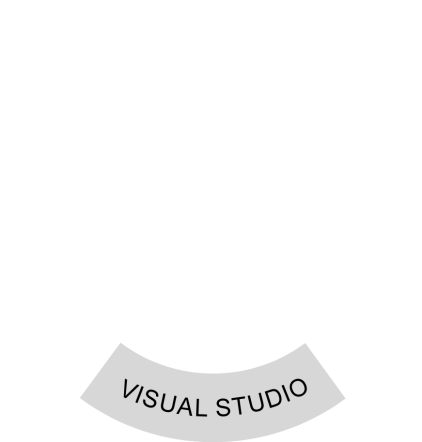 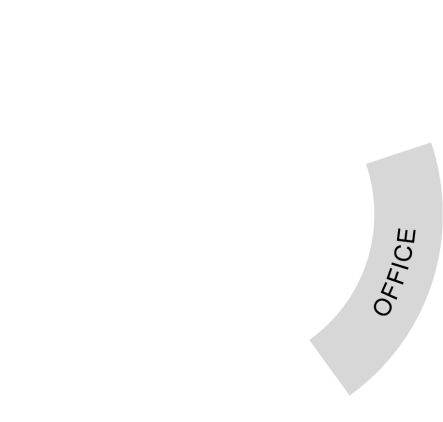 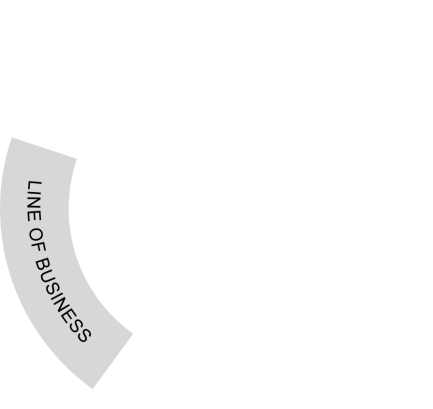 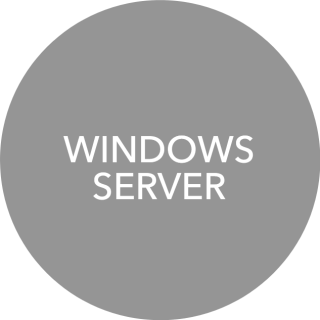 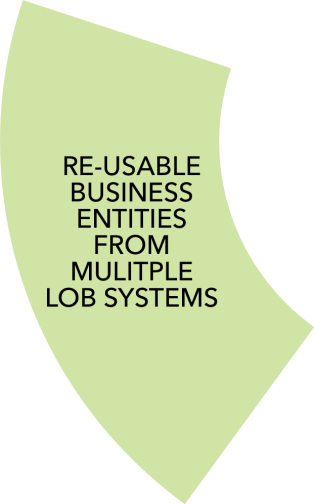 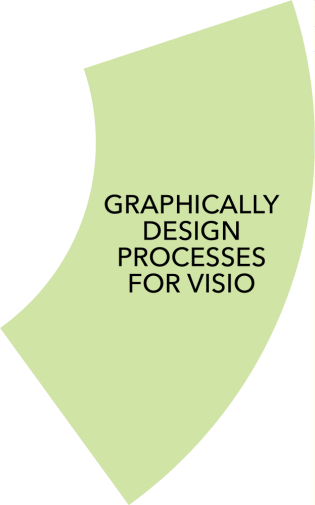 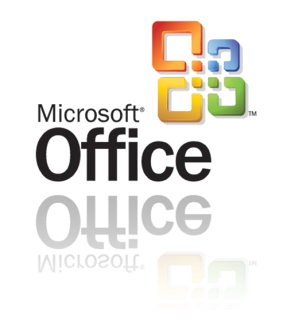 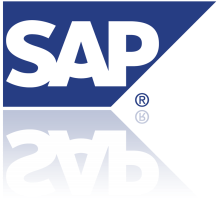 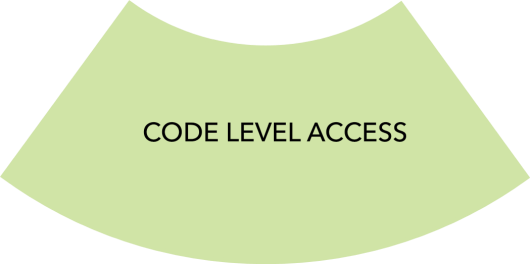 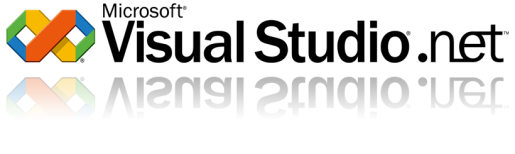 商業智慧 (BI)
即开即用定型报表 
用 K2 ADO.NET data provider 建立自定义报表 
透过流程入口网站 (Process Portal) 呈现流程信息
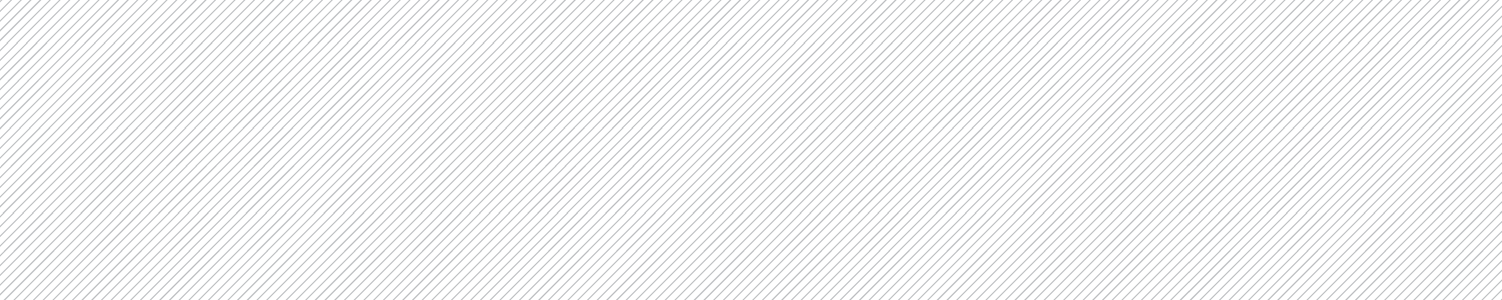 Process Portal
呈現流程資訊
即開即用定型報表
自訂報表
<< Back
商业窗体
使用 InfoPath 建立窗体 
透过 Forms Services 发布、使用 browser-based InfoPath 窗体
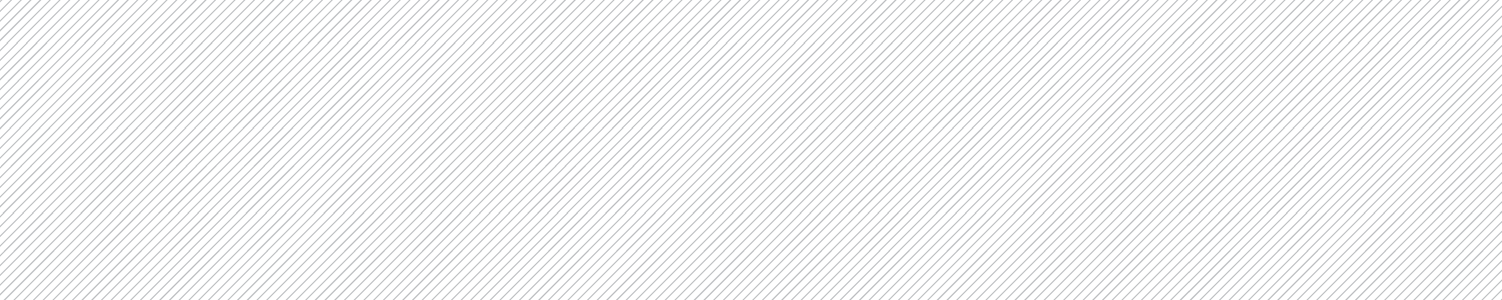 發佈至 Forms Server
InfoPath 表單
<< Back
內容管理 (Content Management)
跨站台、服务器串联流程 
与 SharePoint Workflow 整合 
将流程与内容类型做关联 
支持记录管理 (Records Management)
管理网站内容 
在流程逻辑中引用 LOB 系统的数据
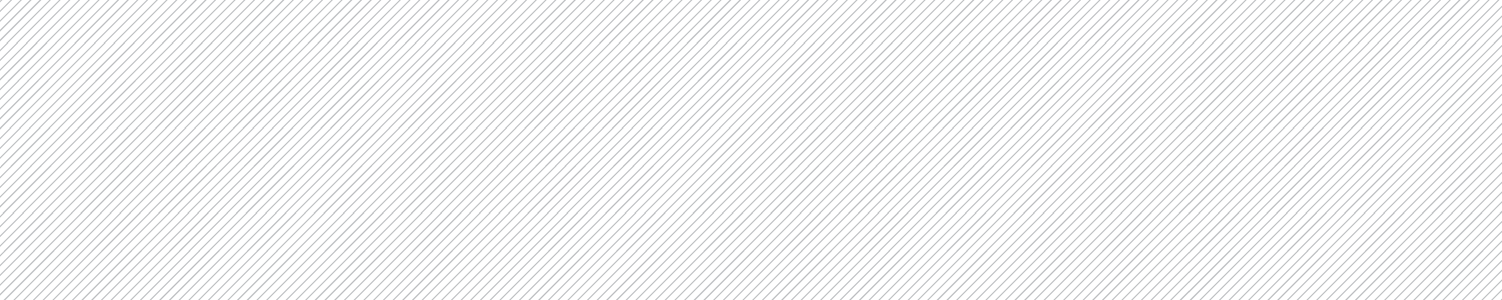 流程逻辑引用 LOB 系统数据
记录管理
 Records management
SharePoint 流程整合
依內容類型執行流程
<< Back
搜寻
搜寻 SharePoint 内容 
在流程中使用搜寻结果
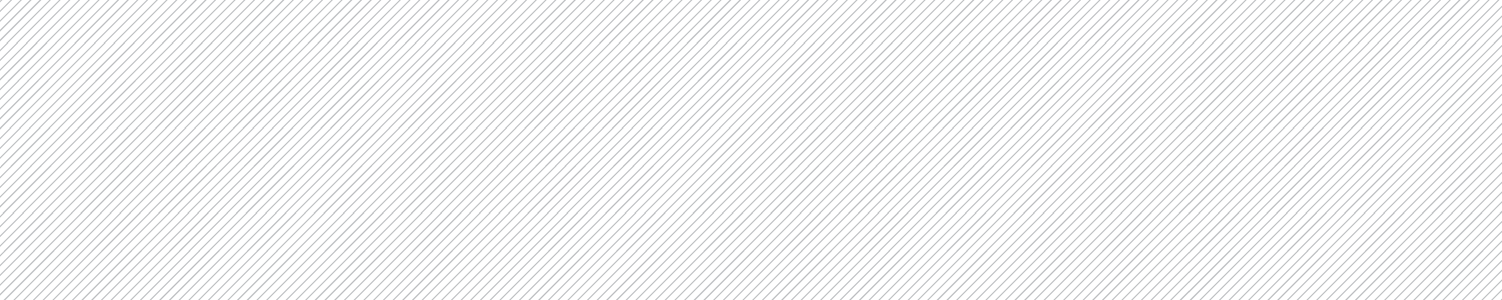 搜尋 SharePoint 內容
<< Back
入口网站
管理: 
列表项目与文件 
站台与工作空间 
清单与文档库 
在 Process Portal 呈现流程工作 
在 我的站台 嵌入 Worklist web part
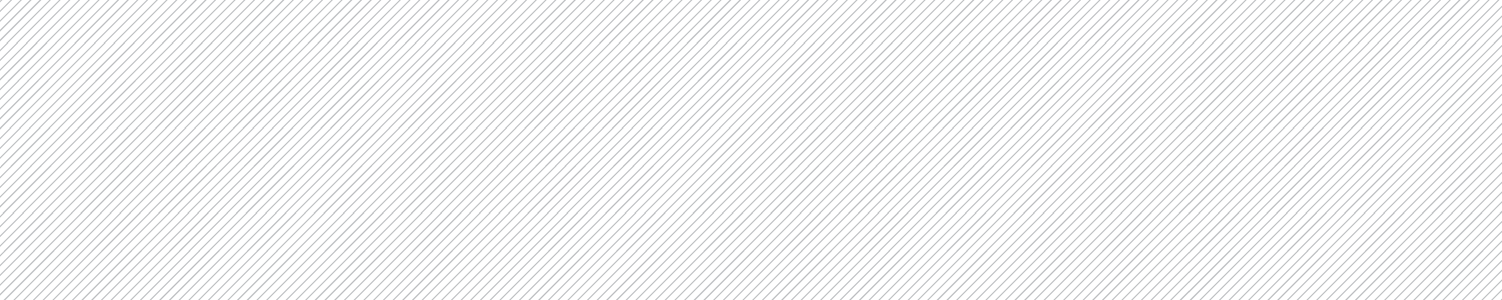 在流程入口網站呈現流程工作
管理清單與文件庫
管理清單項目與文件
管理站台與工作空間
<< Back
协同运作 (Collaboration)
工作代理与转发 
Office 操作风格的流程开发环境 
利用自动代理功能 (Out-Of-Office) 管理流程工作 
具备流程关卡跳级 (Escalation) 功能 
透过 Office 工作窗格、浏览器或工作列表取用工作事项
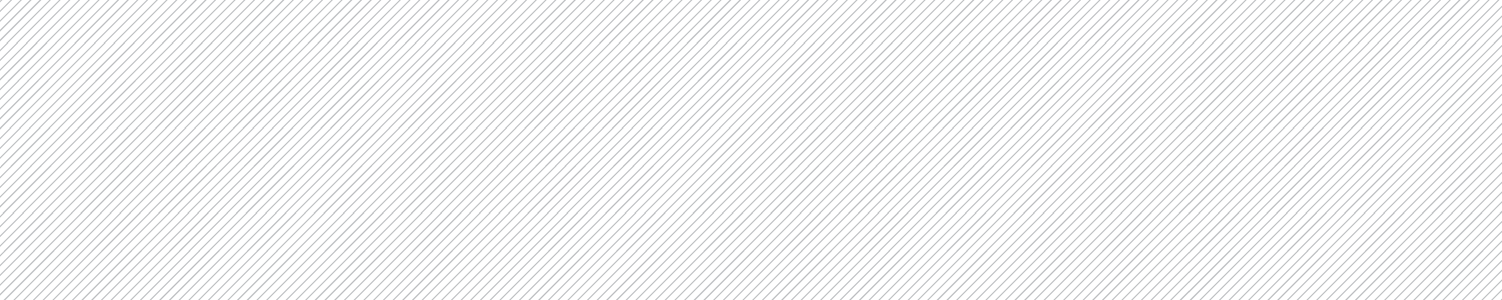 取用工作事項
流程關卡跳級
工作代理
Office 風格流程設計工具
<< Back
工作代理与转发
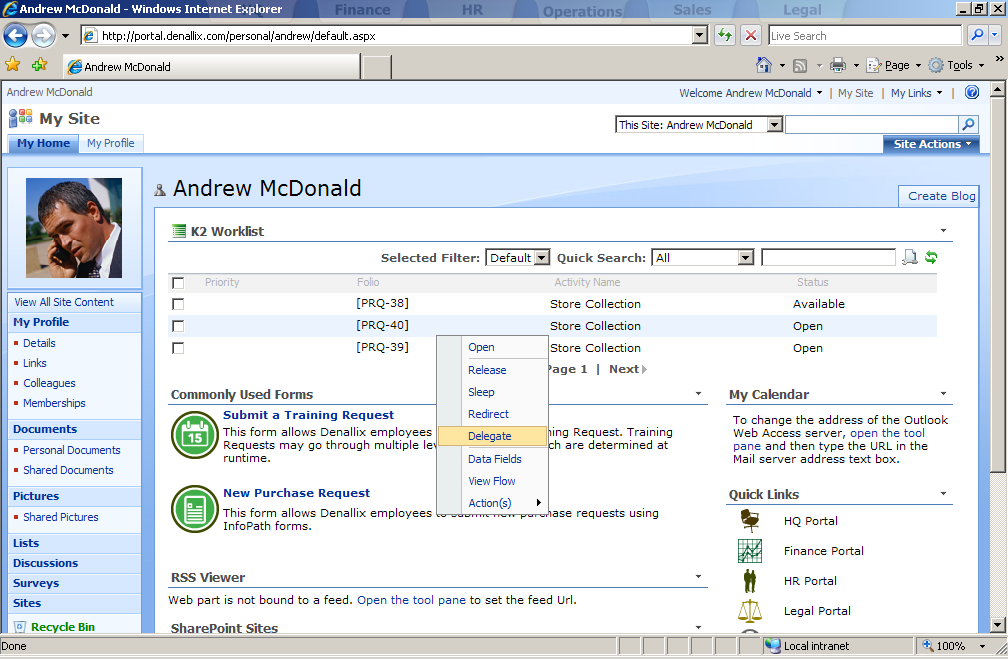 << Back
Office 操作风格的流程开发环境
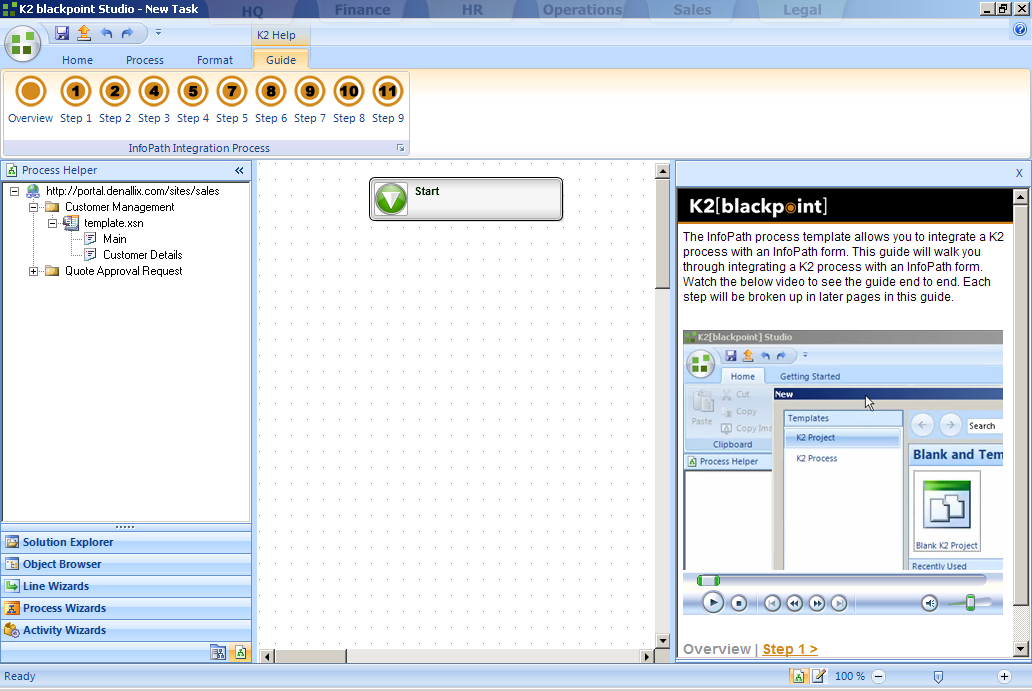 << Back
具备流程关卡跳级 (Escalation) 功能
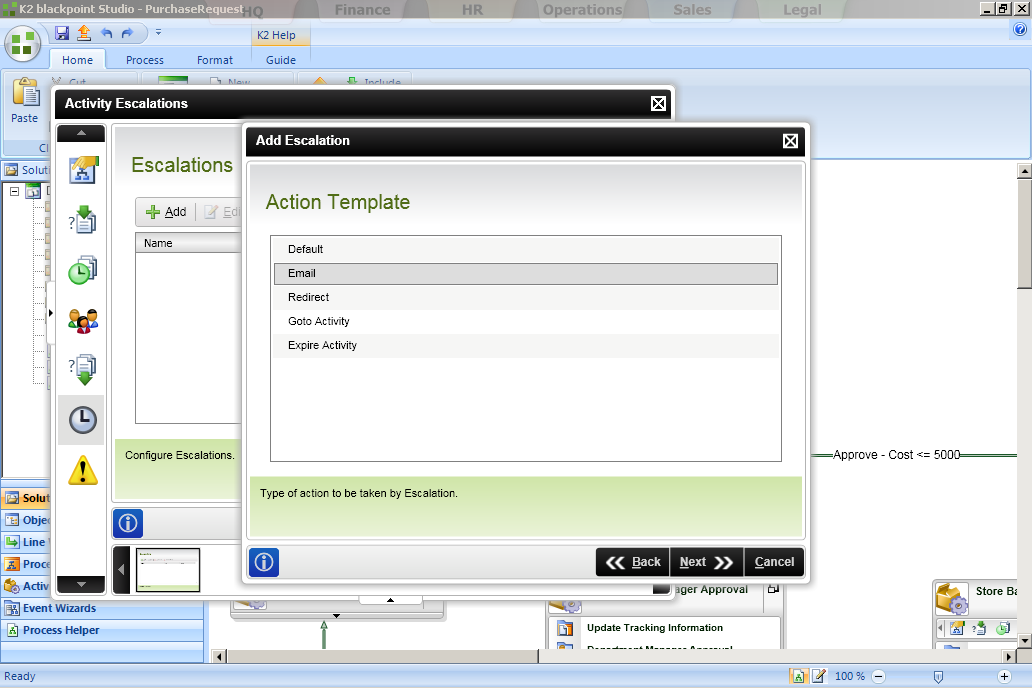 << Back
透过 Office 工作窗格、浏览器或工作列表取用工作事项
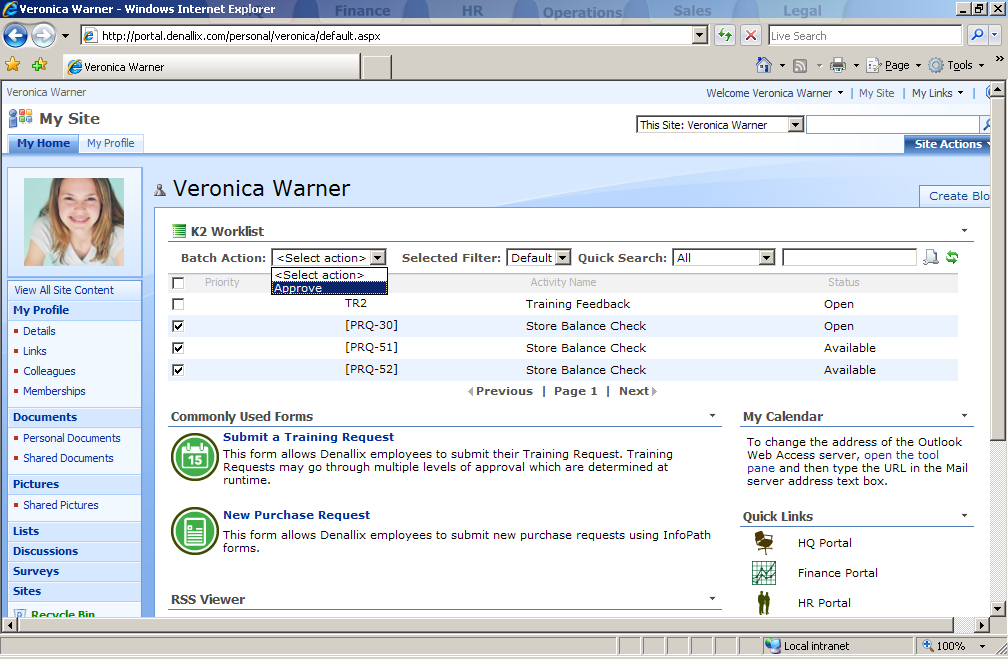 << Back
用 K2 ADO.NET data provider 建立自訂報表
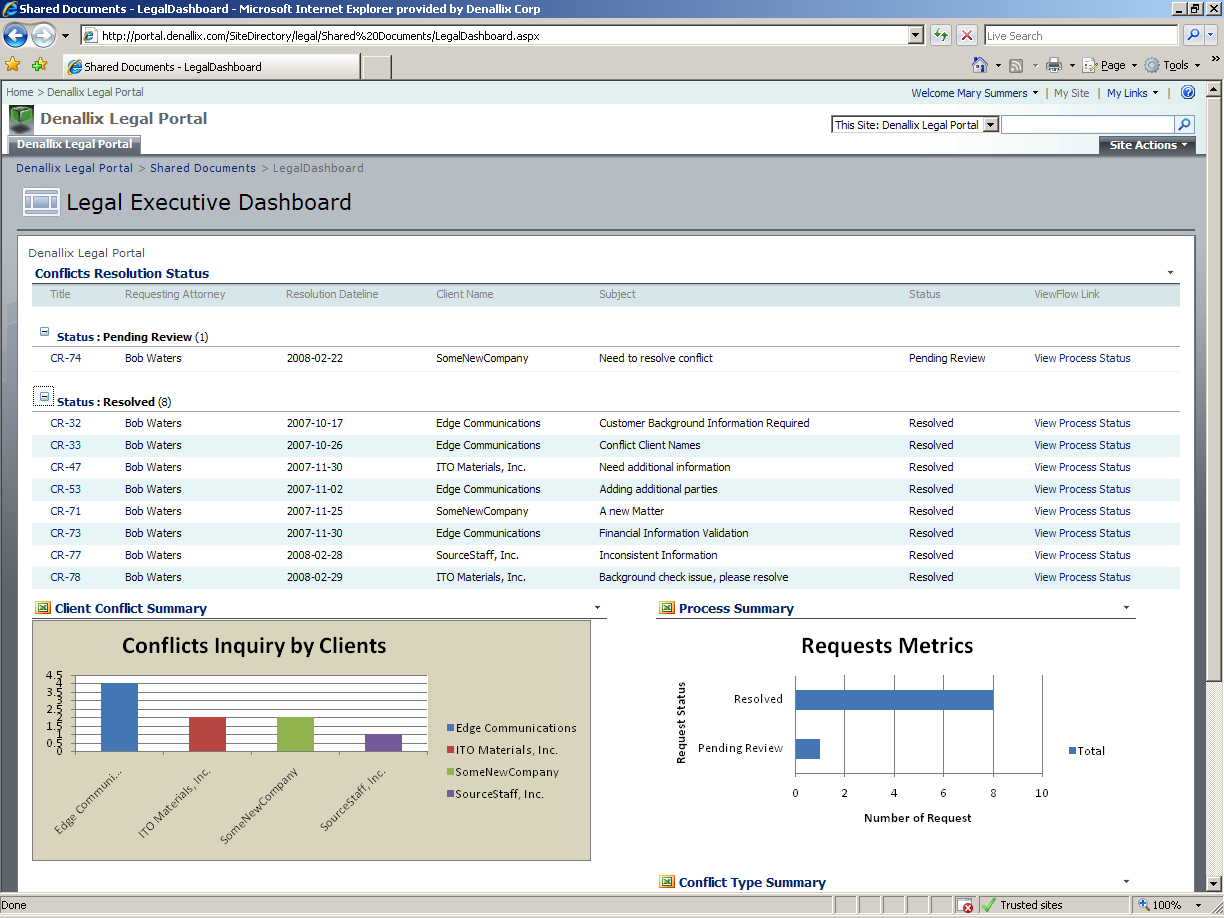 << Back
即开即用定型报表
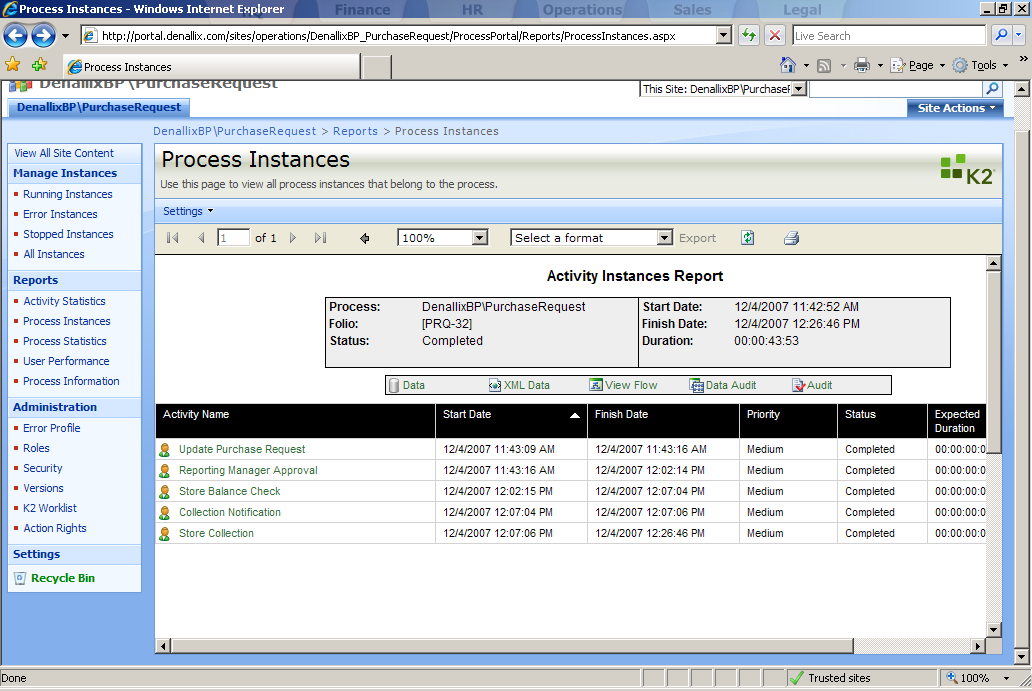 << Back
流程入口网站 (Process Portal) 呈现流程信息
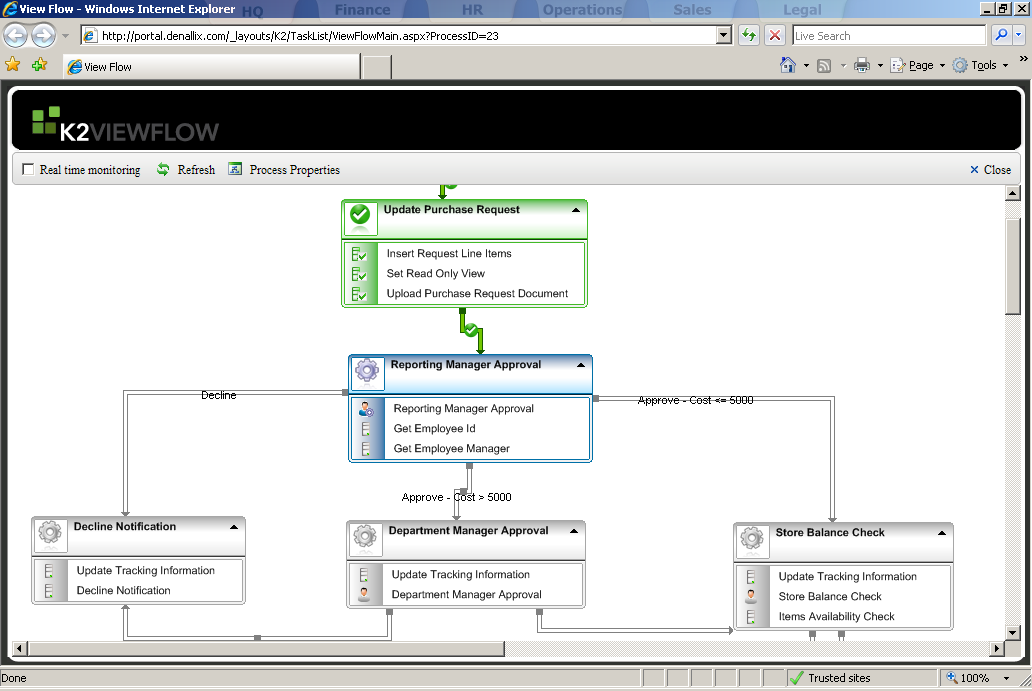 << Back
使用 InfoPath 建立窗体
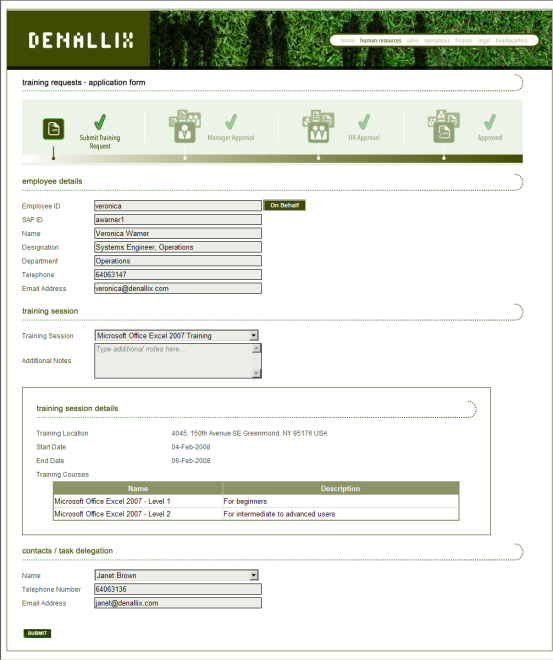 << Back
使用 ASP.NET 建立窗体
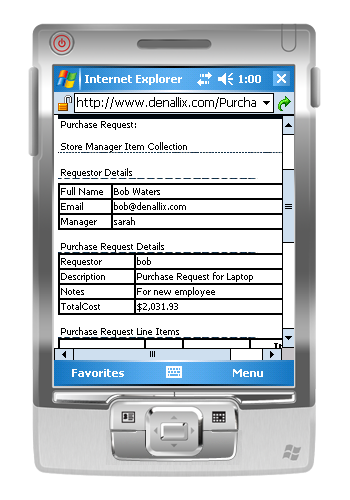 << Back
透过 Forms Server 发布 InfoPath 窗体
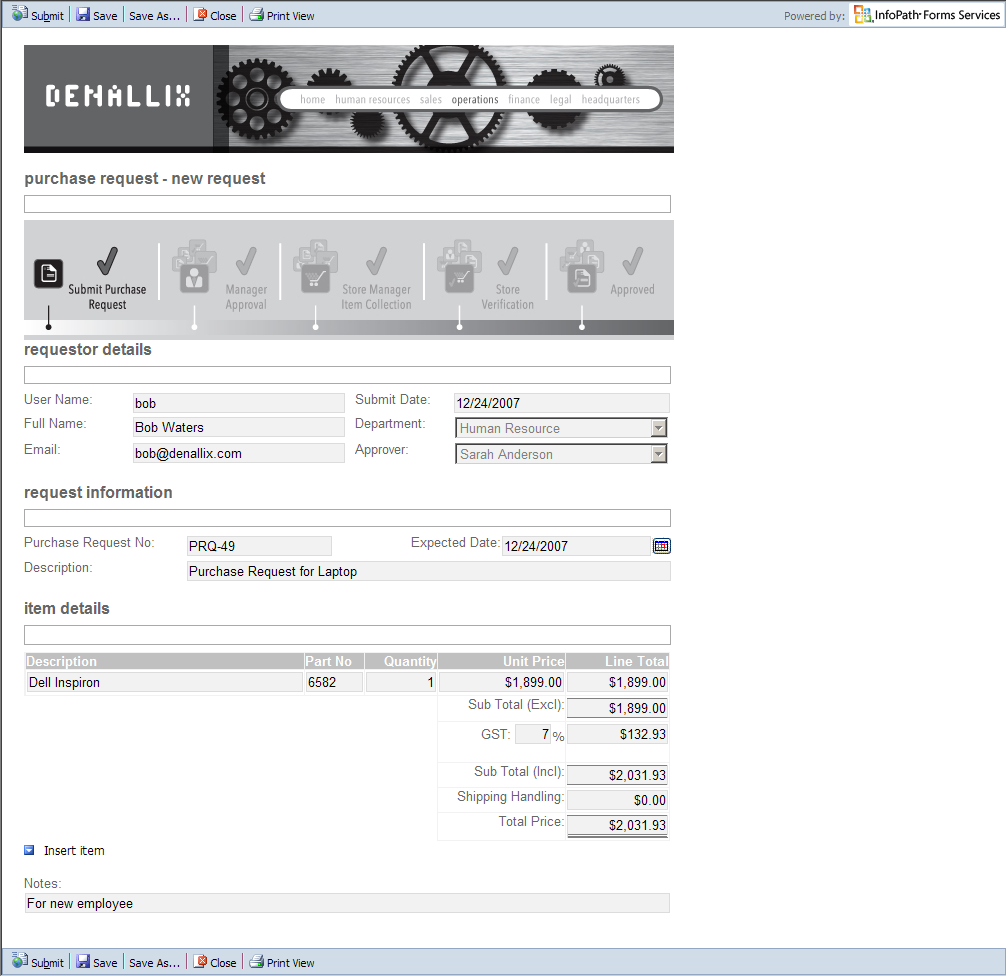 << Back
与 SharePoint 流程整合
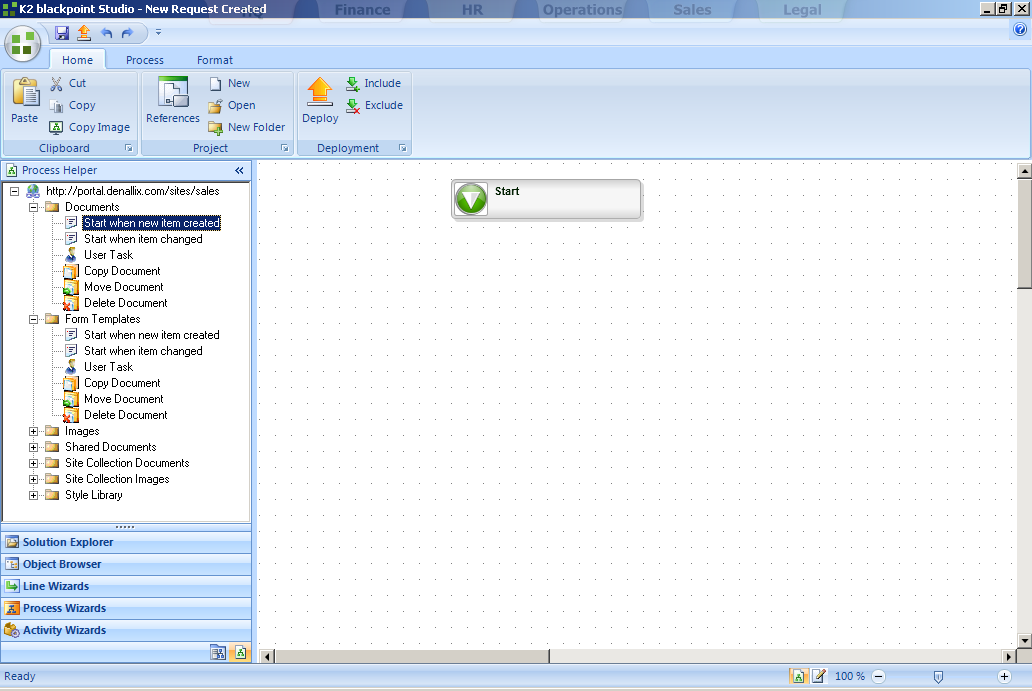 << Back
将内容类型与流程做关联
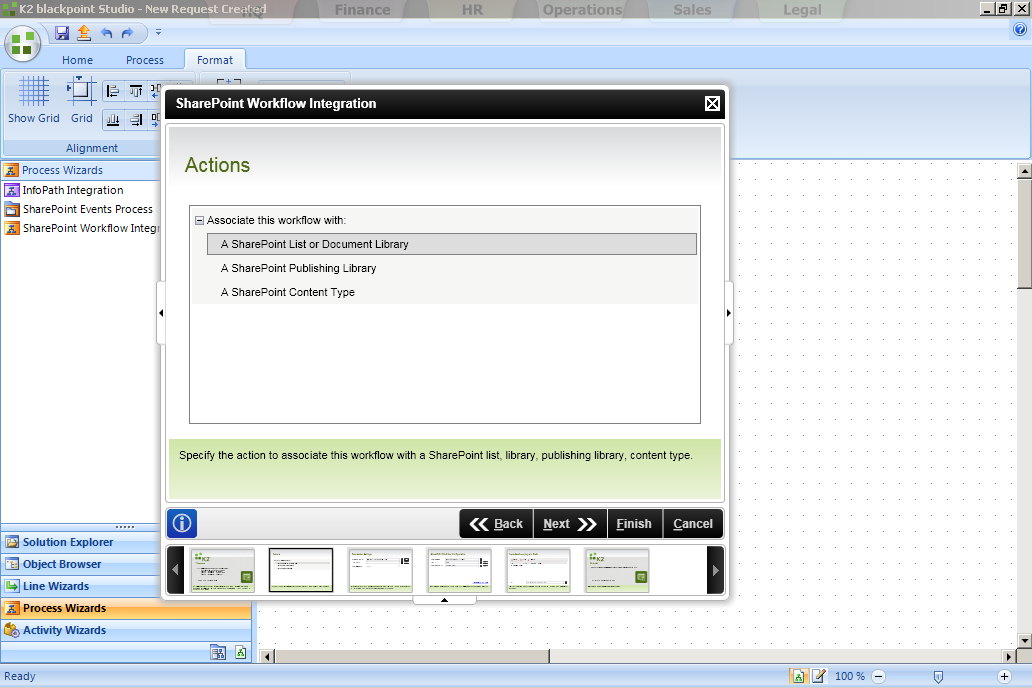 << Back
支持记录管理(Records Management)
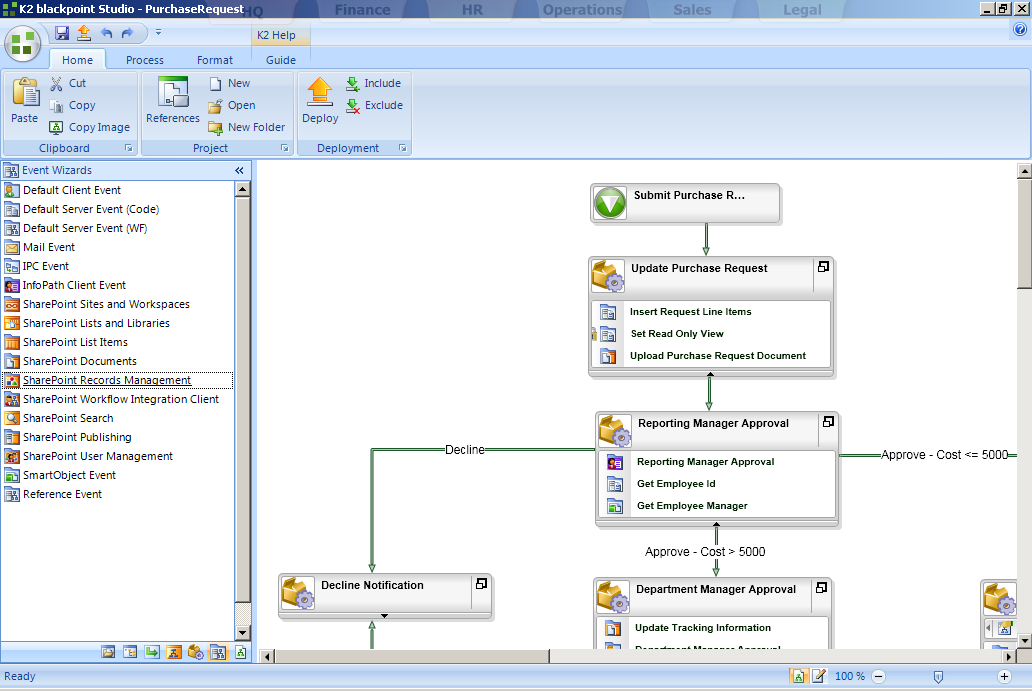 << Back
在流程逻辑中引用 LOB 系统的数据
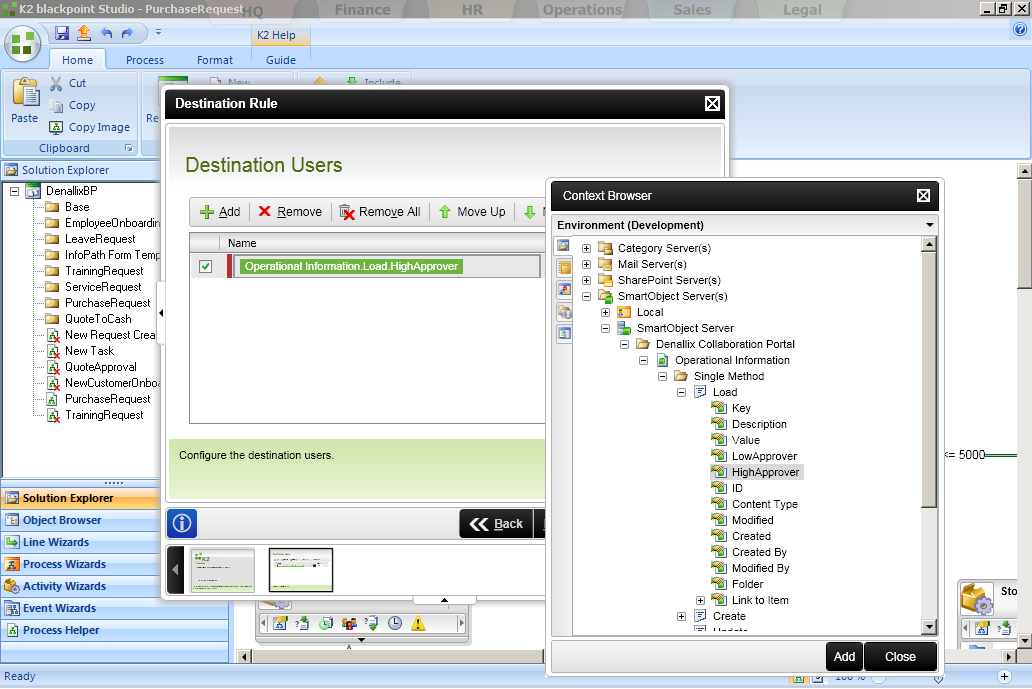 << Back
搜寻 SharePoint 内容
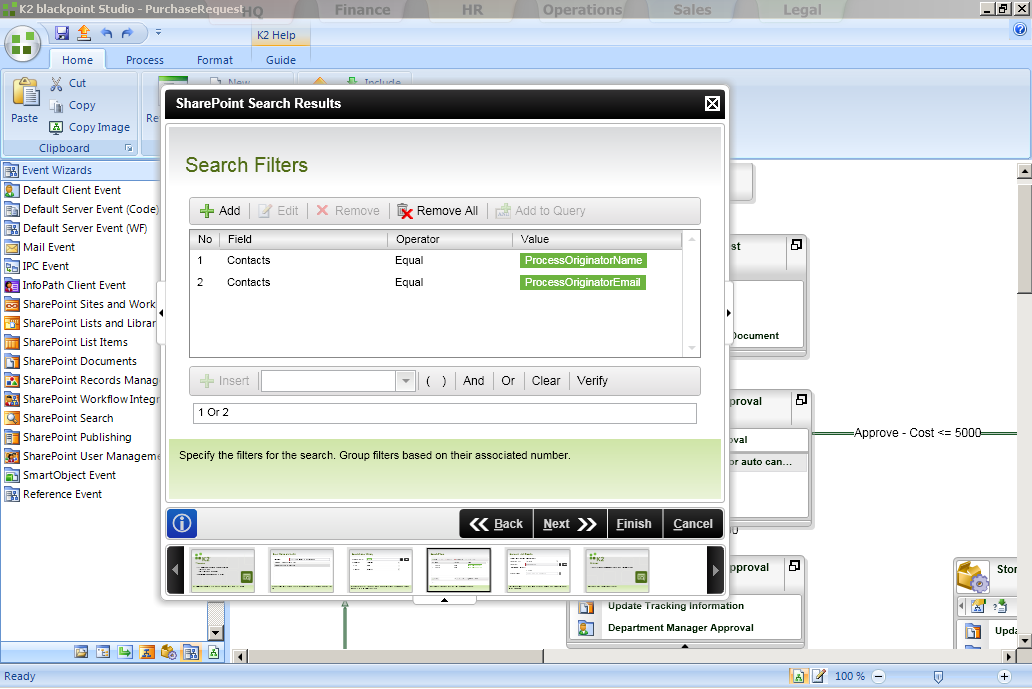 << Back
管理列表项目与文件
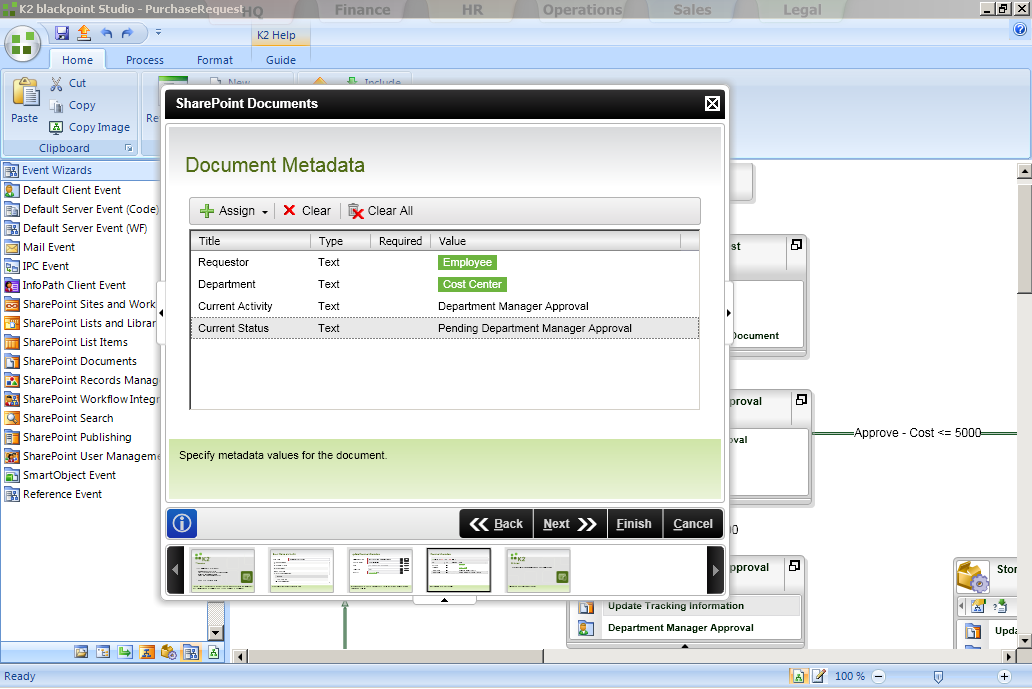 << Back
管理站台与工作空间
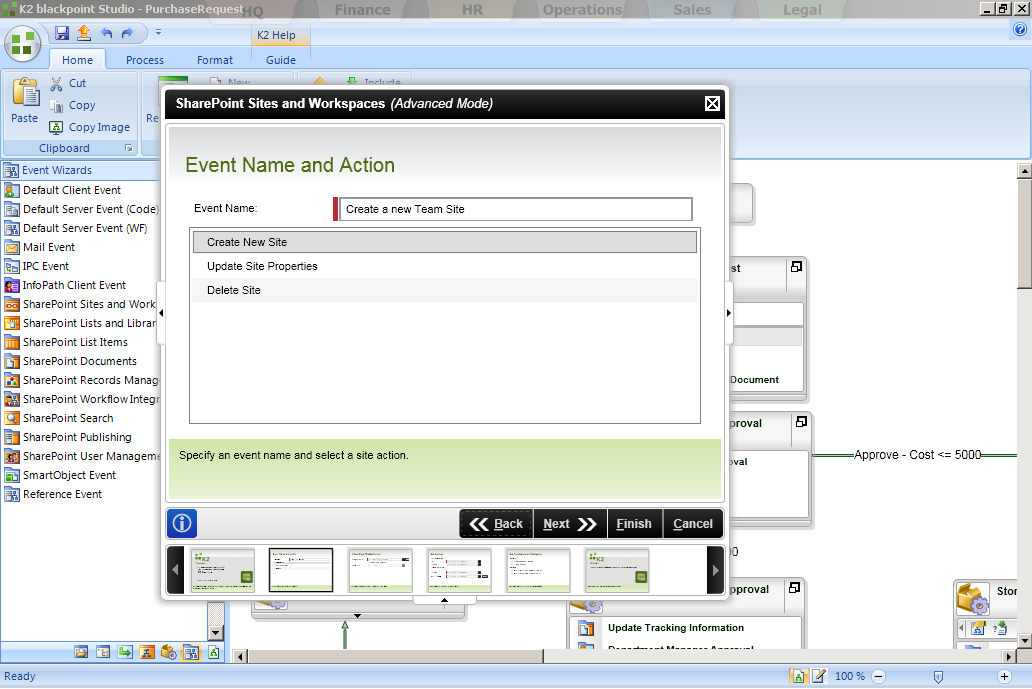 << Back
管理清单与文档库
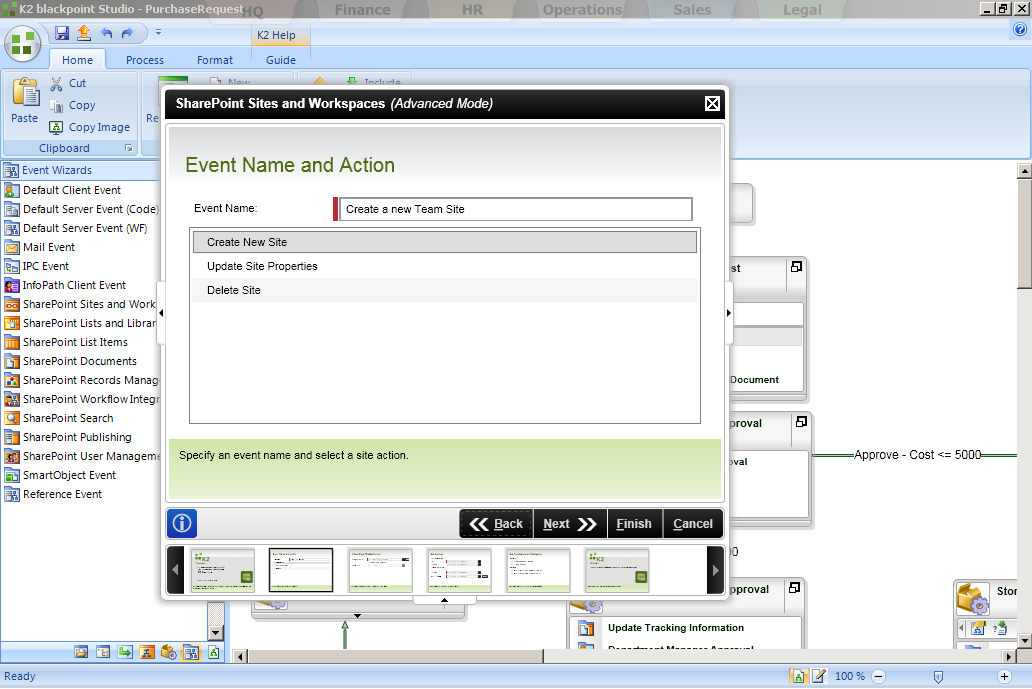 << Back
在流程入口网站呈现流程工作
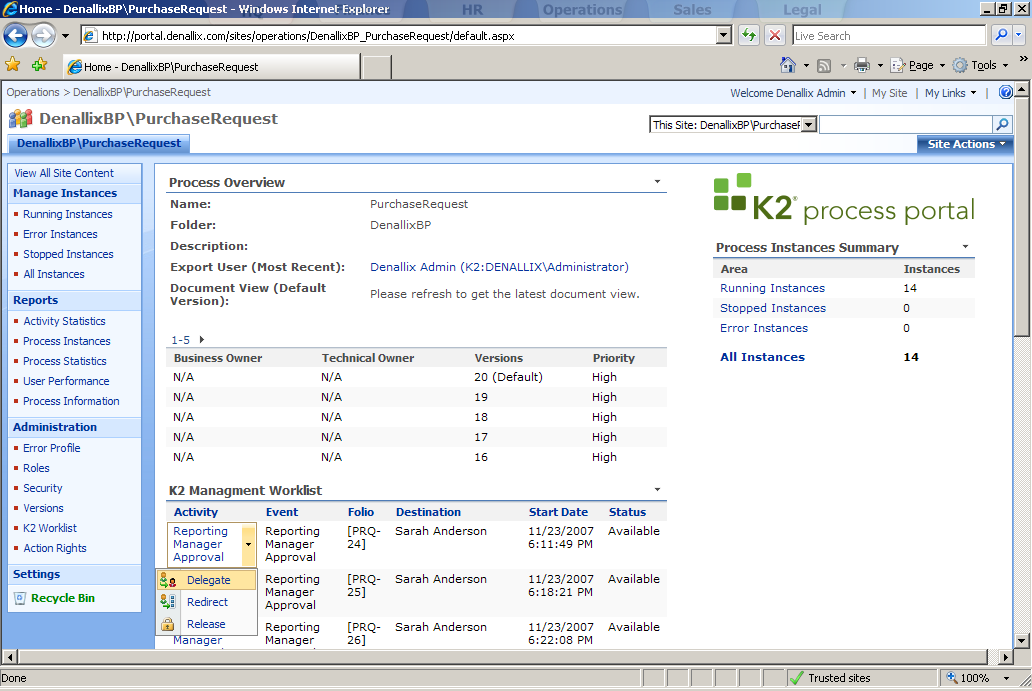 << Back
疑问和解答
参考资源
产品信息
http://www.k2.com/blackpoint
技术论坛
http://www.k2underground.com